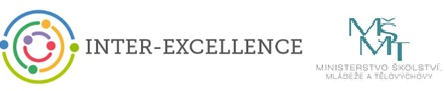 Podpořeno z programu MŠMT INTER-EXCELLENCE 
 podprogramu INTER-INFORM,
 projektu PRADIP, identifikační číslo  LTI20003
Výjezdy a pobyty vědců a akademiků v zahraničí
Anna Mittnerová, anna.mittnerova@vscht.cz
 VŠCHT Praha, Zahraniční oddělení
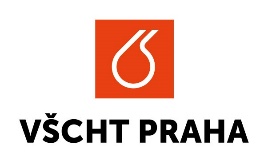 03/12/2021
1
Právní rámec pro zaměstnance (akademické prostředí)
Česká republika
Zákoník práce, zákon o zaměstnanosti, zákony o sociálním zabezpečení o zdravotním pojištění, o odpovědnosti zaměstnavatele (úraz nemoc z povolání), o dani z příjmu, zákon o vysokých školách, o v.v.i, o vědě a výzkumu, podmínky grantové smlouvy
Evropské unie - státy EU/EEA + CH
Smlouva o fungování EU
Nařízení o koordinaci systémů sociálního zabezpečení, 
Směrnice o vysílání pracovníků v rámci poskytování služeb
Pravidla Rámcového programu  nebo jiného programu
Třetí země světa
Cizinecké právo
zákony příslušného státu pro pracovní právo, sociální zabezpečení zdravotní pojištění, ČR má smlouvu jen s 22 státy, různý věcný rozsah
DANĚ Z PŘÍJMU -  vnitrostátní daňová legislativa a
bilaterální smlouvy mezi ČR a druhou zemí o zamezení dvojímu zdanění (SZDZ)
03/12/2021
2
Související právní předpisy jež je nutné dodržovat
Smlouva o fungování EU, zakotvuje volný pohyb pracovníků a služeb, podporu sociální spravedlnosti v rámci států  EU/EHP+CH 
Směrnice Evropského parlamentu a Rady 96/71/ES ze dne 16. prosince 1996 o vysílání pracovníků v rámci poskytování služeb
Novelizovaná Směrnice Evropského parlamentu a Rady (EU) 2018/957 ze dne 28. června 2018, kterou se mění směrnice 96/71/ES Nařízení Evropského parlamentu a Rady (ES) č. 883/2004  o koordinaci systémů sociálního zabezpečení
Nařízení (ES) č. 987/2009, kterým se stanoví prováděcí pravidla k nařízení (ES) č. 883/2004
Zákon o zaměstnanosti, č. 435/2004 Sb.
Zákoník práce ČR, č. 262/2006 Sb.
Zákon o veřejném zdravotním pojištění č. 48/1997 Sb.  a č. 592/1992 Sb. o pojistném na veřejné ZP
Zákon o pojistném na sociální zabezpečení a státní politiku zaměstnanosti  260/1993 Sb. 
Dvoustranné smlouvy o sociálním zabezpečení mezi ČR a smluvními státy, více k ZP na webu KZP
Zákon o dani z příjmu 586/1992 Sb.
Dvoustranné smlouvy o zamezení dvojímu zdanění mezi ČR a příslušnými zeměmi
Třetí země – vízové povinnosti, právo rozhodné pro pracovní poměr, sociální zabezpečení smlouva ano/ne
Zákon o veřejných výzkumných institucích, č. 341/2005 Sb. Hlava XIII
Zákon č. 111/1998 Sb., o vysokých školách 
Zákon o podpoře výzkumu a vývoje z veřejných prostředků, č. 130/2002 Sb
Pravidla poskytovatelů grantů a grantové dohody
BREXIT – Check if you need a UK visa  https://www.gov.uk/check-uk-visa/y/czech-republic  
Brexit ČSSZ https://www.cssz.cz/web/cz/brexit-obdobi-od-1.ledna-2021
03/12/2021
3
Jaké oblasti mezinárodního práva je při mobilitách nutno řešit
Cizinecké právo
Země EU/EHP a CH -  volný pohyb osob a služeb, nemusí platit pro třetizemce
Třetí země světa -  vízové povinnosti dle  dané země, NE turistické vízum
Pracovní právo - legální práce/činnost v zahraničí 
Vy a váš zaměstnavatel musíte být schopni v cizině doložit, že jste legální zaměstnanec, legálního zaměstnavatele, účel mobility,  délku a místo  výkonu činnosti, pro koho činnost vykonáváte, kdo hospodářsky využije výsledky vaší činnosti v zahraničí.
Sociální zabezpečení a zdravotní pojištění - doložit příslušnost k sociálnímu zabezpečení a zdravotnímu pojištění
V zemích EU/EEA a CH – dokládáte určení státu SZ osvědčením A1, zdravotní pojištění průkazem EHIC 
V třetích zemích smluvních pro SZ – obdoba osvědčení A1 (bilaterální osvědčení) , zdravotní pojištění smluvní nebo komerční
V třetích zemích nesmluvních – veškerá pojištění komerční v zemi výkonu činnosti 
Daň z příjmu  - vyřešit si dopředu kde budete daňový rezident, zejména pokud pobýváte někde déle  183 dnů
Smluvní země - Dvoustranné smlouvy o zamezení dvojímu zdanění určuje kritéria, zdanění příjmů FO ale i povinnosti pro zaměstnavatele
Důležité je Vaše daňové rezidenství a země sídla zaměstnavatele, doby pobytu v zahraničí, obvyklé bydliště, životní situace
Výjimky v některých starších SZDZ -  studenti, profesoři/akademici, výzkumníci, učitelé

Každý stát má svá pravidla  vízová, o zaměstnanosti, sazby na sociální a zdravotní pojištění a na daně z příjmu
Optimalizujte podmínky, aby byl pobyt legální a aby se neplatily odvody na SZ a ZP a daně z příjmu  do jiného státu
03/12/2021
4
Faktory ovlivňující komplikovanost vyřizování administrativních náležitostí výjezdů a pobytů
Do jaké země -  EU/EHP Švýcarsko nebo třetí země (smluvní pro SZ x nesmluvní) 
Délka pobytu v zahraničí -  7 dnů, do 90 dnů, nad 90 dnů
Typ vyjíždějící osoby -  student, zaměstnaný student, zaměstnanec, občan EU, občan třetí země, další možnosti např. rodinný příslušník občana… 
Účel výjezdu a pobytu -  nehospodářská činnost ve prospěch vysílající organizace nebo poskytování služeb v zahraničnímu subjektu
Forma výjezdu a pobytu  -  vyslání, souběh činností ve dvou nebo více zemích, Home office v zahraničí, zaměstnání v zahraničí
Vyslání definuje jinak:
český zákoník práce (ZP)   
EU Nařízení  o koordinaci systémů sociálního zabezpečení (Nařízení (ES) 883/2004)
EU Směrnice o vysílání pracovníků za účelem poskytování služeb v zahraničí (Směrnice 96/71/ES)
Podmínky pro pobyt v třetích zemí
03/12/2021
5
Vysílání pracovníků za účelem poskytování služebVyslání ve smyslu Směrnice EP a Rady 96/71/ES
EU, Norsko, Lichtenštejnsko, Island a Švýcarsko
Směrnice se na vaší činnost nevztahuje v případě, kdy  nebudete poskytovat služby zahraničnímu subjektu,  pokud služby za úplatu poskytnete je nutné dodržet :
Pracovní podmínky v hostitelském členském státě, které musí být vyslaným pracovníkům zaručeny podle práva hostitelské země:
maximální délky pracovní doby a minimální doby odpočinku;
minimální délky placené dovolené za kalendářní rok;
 odměny, včetně sazeb za přesčasy 
podmínky pro poskytování pracovníků, prostřednictvím agenturního zaměstnávání;
 ochrana zdraví, bezpečnosti a hygieny při práci;
 ochranná opatření týkající podmínek pro těhotné ženy nebo ženy krátce po porodu, děti a mladistvé;
rovné zacházení pro muže a ženy a ostatní ustanovení o zákazu diskriminace;
 podmínky ubytování pracovníků, pokud je pracovníkům poskytováno zaměstnavatelem ubytování mimo jejich obvyklé místo výkonu práce – dle zvyklostí domovské země;
 příspěvky nebo náhrady výdajů na pokrytí cestovních výdajů a výdajů na stravu a ubytování pro pracovníky mimo domov z profesních důvodů.
Informační povinnost vysílající organizace vůči příslušnému orgánu („Úřadu práce“) hostitelského státu
03/12/2021
6
EU, Norsko, Lichtenštejnsko, Island a Švýcarsko
Novela směrnice o vysílání pracovníků, 2018/957 v rámci POSKYTOVÁNÍ SLUŽEB
Nabyla účinnosti 30. 7. 2020 ukládá českým vysílajícím zaměstnavatelům nové povinnosti:
Cestovní náhrady dle pravidel hostitelského státu (bod 8)
Vyslání >12 měsíců nárok na všechny povinně použitelné podmínky práce hostitelského státu (bod 9)
Mzda ve výši obvyklé v hostitelském státě, porovnává se hrubá mzda (bod 18-21)
Poskytnout informace o pracovních podmínkách v hostitelské organizaci, (23)
Uplatnění výhodnějších podmínek (24)
Výjimky viz praktická příručka o vysílání pracovníků  kapitola 2.3.-2.4.
Služební cesty bez poskytování služeb - konference, setkání, veletrhy, školení – nevztahuje se Směrnice 96/71/ES, ale vtahuje se Nařízení 883/2004 o koordinaci systémů SZ
Krátkodobé vyslání ve smyslu Směrnice
do 8 dnů – neuplatňují se pravidla země vyslání pro nárok na dovolenou a minimální mzdu 
do 30 dnů za rok - taktéž jen v některých členských státech
do 3 měsíců za rok  - Belgie -  výjimka pro vědce není třeba vyslání hlásit
03/12/2021
7
Možné režimy vyslání ve smyslu  českého  Zákoníku  práce č. 262/ 2006 Sb. a posouzení pro aplikaci Směrnice 96/71/ES
Zahraniční pracovní cesta, § 42–  obvykle krátkodobé, ve prospěch a dle pokynů vysílající VŠ, v.v.i., cestovní příkaz § 153, náhrady cestovních výdajů § 166 , délku ZP neupravuje, ale pozor na zdanění diet v zahraničí 
Dočasná změna místa výkonu práce § 172 praktické u dlouhodobých výjezdů, hradí se zpravidla cesta tam a zpět, práce vykonávaná ve prospěch vysílajícího subjektu,  uzavřít dodatek k pracovní smlouvě o změně místa výkonu práce + smlouvu s hostitelskou organizací např. o spolupráci, stanovit následující:
Identifikaci smluvních subjektů, místa výkonu práce, předmět dohody odkaz na projekt nebo grant 
kdo a jakým způsobem bude zaměstnanci přidělovat práci,
jak a komu bude zaměstnanec odevzdávat výsledky své práce, (termíny, forma, četnost),
jak zaměstnanec povede evidenci pracovní doby,
podmínky pro cesty do a ze zahraničního místa výkonu práce, (četnost, náhradu nákladů) 
jaká případná další plnění zaměstnanci během jeho výkonu práce v zahraničí náleží,  podmínky projektu, grantu
Dočasné přidělení  § 43a) -  Pozor  obvykle při poskytování služby pro zahraničnímu subjektu, povinnost aplikace Směrnice 96/71/ES, možná předfakturace jen nákladů, nesmí být ziskové pak by se jednalo o agenturní zaměstnávání 
Prohlubování případně zvyšované kvalifikace § 230  zaměstnanci náleží mzda případně náhrada mzdy, možno sepsat kvalifikační dohodu, neaplikuje se Směrnice 96/71/ES
Tvůrčí volno  § 76 zákona č. 111/1998 Sb. o VŠ, max. 6 měsíců, jednou za 7 let, nemusí se poskytovat cestovní náhrady, platí se mzda a odvody SZ a ZP v ČR, nutná A1, nebo podobné osvědčení pro smluvní třetí země,  neaplikuje se Směrnice 96/71/ES o vysílání pracovníků za účelem poskytování služeb
03/12/2021
8
Sociálního zabezpečení  - pravidla koordinace v zemích EU
EU, Norsko, Lichtenštejnsko, Island a Švýcarsko
Hlavní zásadou je, každá osoba podléhá právním předpisům SZpouze jediného členského státu. (úhrady pojištění i nároky na čerpání dávek/péče)
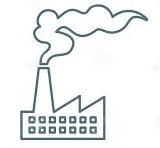 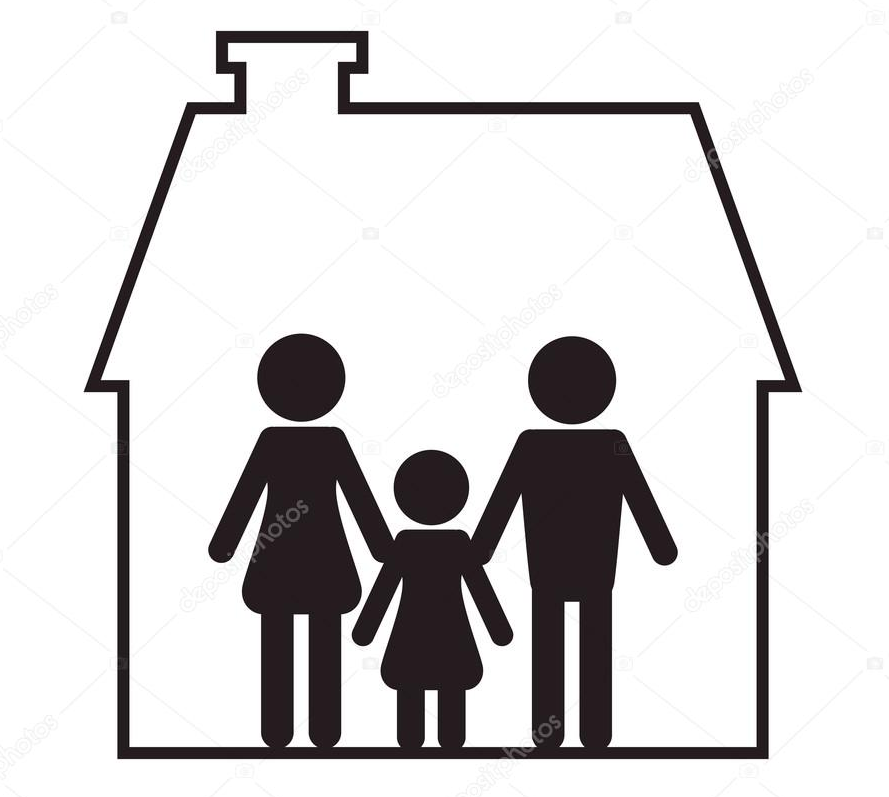 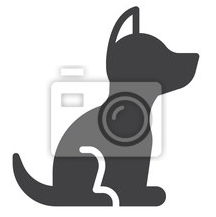 zásada lex loci laboris
V případě zaměstnaných osob a osob SVČ se obvykle používají právní předpisy členského státu, kde je činnost vykonávána.
zásada lex domicilii
Všechny ostatní osoby (např. ekonomicky nečinné osoby -  studenti, důchodci) podléhají právním předpisům členského státu bydliště
VÝJÍMKY z pravidla lex loci laboris 
VYSLÁNÍ pracovníků do jiného členského státu na přechodnou dobu 
SOUBĚH - situace, kdy osoba pracuje ve dvou nebo více členských státech 
 určité skupiny pracovníků, jako jsou úředníci.
03/12/2021
9
Legislativa  koordinace sociálního zabezpečení v EU
EU, Norsko, Lichtenštejnsko, Island a Švýcarsko
Právní předpisy:
Nařízení Evropského parlamentu a Rady (ES) č. 883/2004  o koordinaci systémů sociálního zabezpečení
Nařízení Evropského parlamentu a Rady (ES) č. 987/2009, kterým se stanoví prováděcí pravidla 
Nařízení Evropského parlamentu a Rady (ES) č. 1231/2010 rozšíření na státní příslušníky třetích zemí (nevztahuje se na  Dánsko, Island, Lichtenštejnsko, Norsko, Švýcarsko)
Nařízení EP a R  č. č. 883/2004 ,  Hlava II, Určení použitelných právních předpisů
Článek 11 -  obecná pravidla
Článek 12 – Zvláštní pravidla – VYSLÁNÍ
Článek 13 Výkon činností ve dvou nebo více členských státech 
Článek 16 -  Výjimky
Nařízení EP a R  č. 987/2009  prováděcí pravidla k nařízení 883/2004 
Článek 11 určení BYDLIŠTĚ
Článek 14, bod 8 definuje co je to  PODSTATNÁ ČINNOST (minimálně 25% z celkového objemu činností v různých zemích)
03/12/2021
10
Článek 11 Nařízení 883/2004 o koordinaci systému SZ
EU, Norsko, Lichtenštejnsko, Island a Švýcarsko
Obecná pravidla
1. Osoby podléhají právním předpisům pouze jediného členského státu. 
S výhradou článků 12 až 16 platí že:
a) na zaměstnance nebo osobu samostatně výdělečně činnou v členském státě se vztahují právní předpisy tohoto členského státu;
b) na úředníka se vztahují právní předpisy členského státu, kterému podléhá správní orgán, který jej zaměstnává; Pozn. v některých zemích jsou profesoři považováni za úředníky
c)…
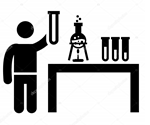 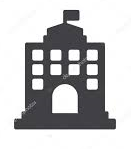 ČR
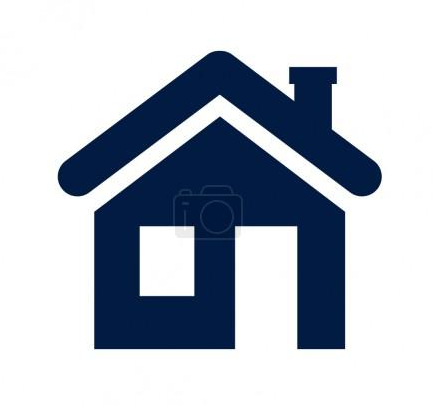 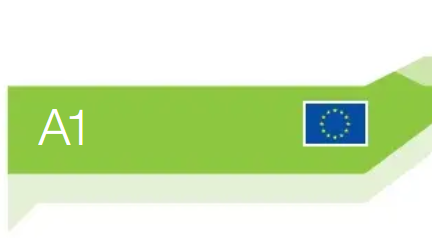 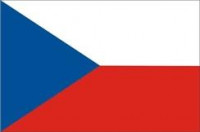 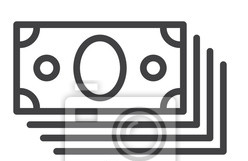 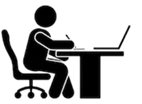 Na zaměstnance nebo OSVČ který bydlí a pracuje pouze v ČR se budou vztahovat právní předpisy sociálního zabezpečení Česka  osvědčení A1 pro ČR
03/12/2021
11
Článek 12  Zvláštní pravidla – VYSLÁNÍ z jedné členské země do druhé
1. Osoba, která jako zaměstnanec provozuje v členském státě činnost jménem zaměstnavatele, jenž zde běžně vykonává své činnosti, a která je tímto zaměstnavatelem vyslána do jiného členského státu, aby zde konala práci jménem tohoto zaměstnavatele, podléhá i nadále právním předpisům prvního členského státu, nepřesahuje-li předpokládaná doba trvání takové práce 24 měsíců a není-li daná osoba vyslána za účelem nahrazení jiné osoby.
2. Na osobu, která obvykle provozuje samostatnou výdělečnou činnost v jednom členském státě a odejde do jiného státu a provozuje tam podobnou činnost, se nadále vztahují právní předpisy prvního členského státu, nepřesahuje-li očekávané trvání této činnosti dvacet čtyři měsíců.
EU, Norsko, Lichtenštejnsko, Island a Švýcarsko
Smlouva
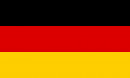 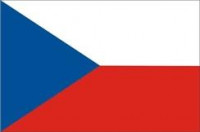 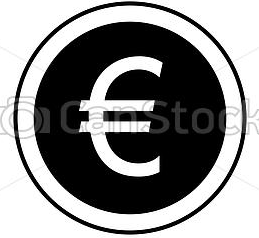 VYSLÁNÍ
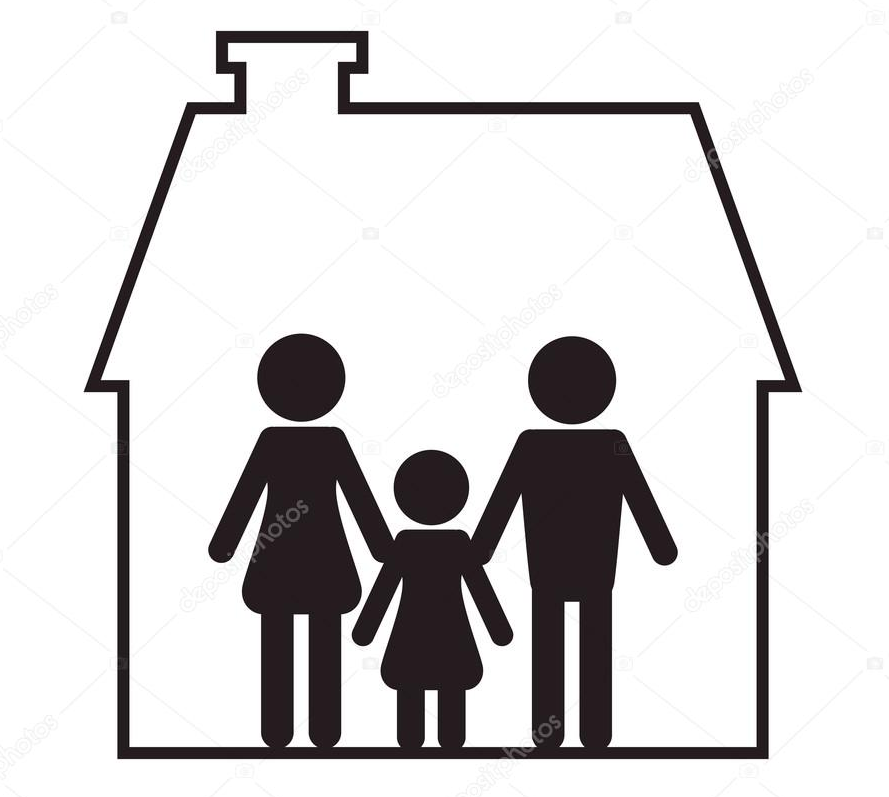 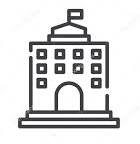 1 den až max. 24 měsíců
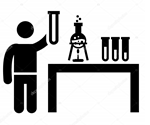 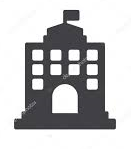 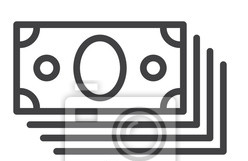 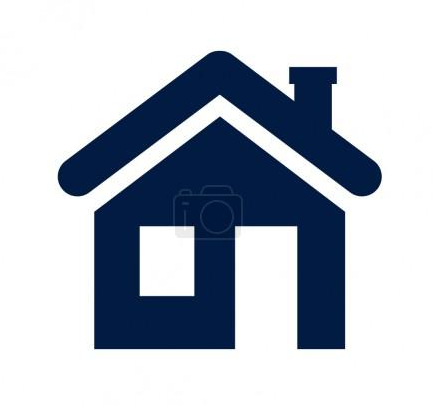 ČR
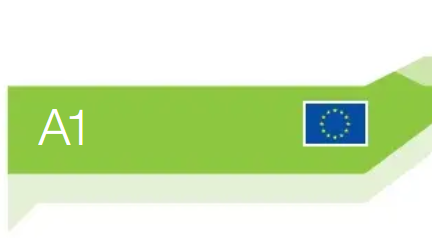 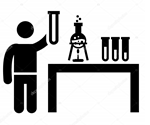 Dodržet pracovněprávní podmínky, ohlásit na místním „úřadu práce“ v případě poskytování služby v zahraničí
Na vyslanou osobu se budou vztahovat právní předpisy sociálního zabezpečení Česka  A1 pro ČR
03/12/2021
12
Článek 12  zvláštní pravidla -VYSLÁNÍ  z jedné členské země do druhé
EU, Norsko, Lichtenštejnsko, Island a Švýcarsko
VYSLÁNÍ osoby k výkonu činnosti do zahraničí je  VÝJÍMKA z obecného pravidla lex loci laboris, příslušnosti k legislativě sociálního zabezpečení (SZ) ve státě výkonu činnosti.
Vyslaná osoba je krytá po dobu vyslání ze systému SZ vysílajícího státu
Vyslaný zaměstnanec zůstává a je POUZE v přímém pracovním vztahu s vysílající organizací, nelze kombinovat s jinými zaměstnavateli nebo SVČ, nesmí uzavřít v cizině další PPV.
Délka vyslání :  od 1 dne do 24 měsíců 
Forma vyslání: dle ZP ČR:
Zahraniční pracovní cesta, § 42 
Dočasná změna místa výkonu práce § 172 
Prohlubování případně zvyšované kvalifikace § 230
Dočasné přidělení k jinému zaměstnavateli § 43a) -  Pozor  obvykle se koná služba pro zahraniční subjekt, povinnost aplikace Směrnice 96/71/ES  
Tvůrčí volno  § 76 zákona č. 111/1998 Sb. o VŠ
03/12/2021
13
Článek 13 - výkon činnosti ve dvou nebo více státech EU/EHP + CH  zaměstnanec
EU, Norsko, Lichtenštejnsko, Island a Švýcarsko
Nařízení (ES) č. 883/2004  článek 13, bod 1a), b) – i), -ii), -iii) -iv) kritéria pro určení státu příslušnosti k SZ
Nařízení (ES) č. 987/2009 – prováděcí pravidla k nařízení 883/2004
Článek 11 určení BYDLIŠTĚ (Residence), obvyklé bydliště, střed/těžiště/centrum životních zájmů, dočasné bydliště, habitual aboat, centre of vital intersets, temporary stay
Článek 14, bod 8 definuje co je to  PODSTATNÁ ČINNOST, substantional activity
Referenční období – 12 po sobě následujících měsíců
podíl pracovní doby nebo podíl výše odměny z celkového objemu činností v různých zemích
podíl vyšší než 25 %   v příslušném členském státě JE vykonávána podstatná část činností.
Výkon činnosti ve dvou zemích  může být střídavý a nebo souběžný
03/12/2021
14
Výkon činnosti ve dvou nebo více státech Unie
EU, Norsko, Lichtenštejnsko, Island a Švýcarsko
Zásadní otázka
VYKONÁVÁ OSOBA PODSTATNOU ČÁST SVÉ ČINNOSTI 
VE STÁTĚ BYDLIŠTĚ  ?
ANO
NE
Nařízení č. (ES) 883/2004
ANO
ČLÁNEK 13 bod 1 a)
Přísluší k  SZ státu bydliště
NE
ČLÁNEK 13 bod 1 b)
 různá kritéria pro stanovení státu příslušnosti k SZ
03/12/2021
15
Článek 13  Výkon činností ve dvou nebo více členských státech - zaměstnanec
1. Na osobu, která jako zaměstnanec obvykle pracuje ve dvou nebo více členských státech, se vztahují:
právní předpisy členského státu, na jehož území má bydliště, vykonává-li podstatnou část své činnosti v tomto státě
Důsledkem toho jste povinni odvádět pojistné na sociální a zdravotní pojištění z příjmů pocházejících z jiných států do systému sociálního zabezpečení státu bydliště.
EU, Norsko, Lichtenštejnsko, Island a Švýcarsko
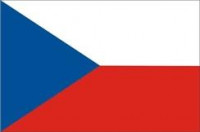 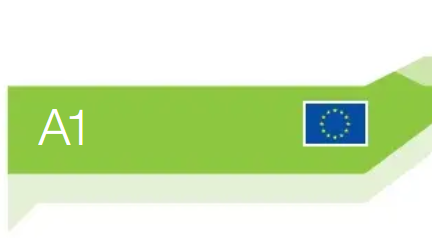 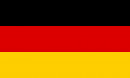 Vykonává zde podstatnou činnost, to je > 25% pracovní doby a nebo výdělku
+
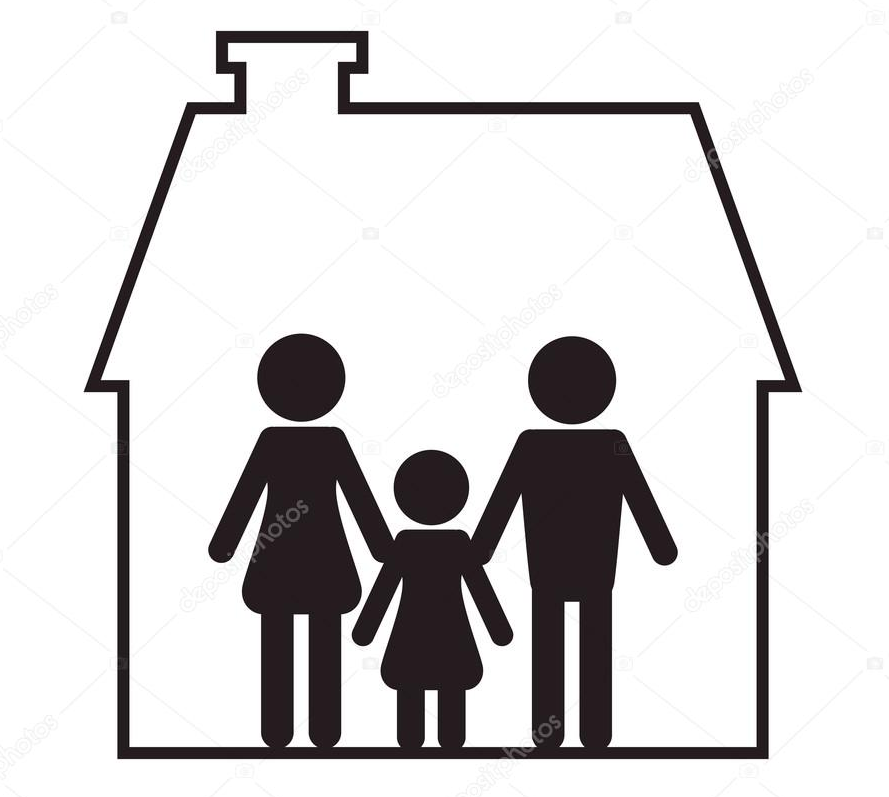 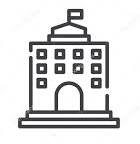 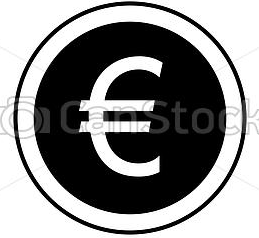 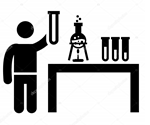 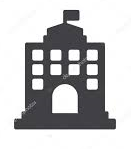 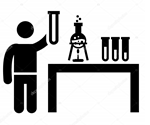 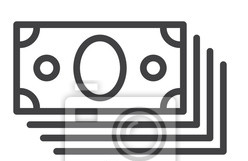 Německý  zaměstnavatel odvádí platby na sociální a zdravotní pojištění do Česka podle českých sazeb a pravidel – PROBLÉM pro německé mzdové účetní
varianta a) budou se vztahovat právní předpisy sociálního zabezpečení Česka  A1 pro ČR
SZ do Česka
03/12/2021
16
Článek 13  Výkon činností ve dvou nebo více členských státech - zaměstnanec
1. Na osobu, která jako zaměstnanec obvykle pracuje ve dvou nebo více členských státech a
b) NEvykonává-li podstatnou část své činnosti v členském státě, na jehož území má bydliště
iii) se vztahují právní předpisy členského státu, na jehož území se nachází sídlo nebo místo podnikání podniku nebo zaměstnavatele, jiného než je členský stát bydliště, je-li tato osoba zaměstnána dvěma nebo více podniky nebo zaměstnavateli, kteří mají sídlo nebo místo podnikání ve dvou členských státech, z nichž jeden je členským státem bydliště
EU, Norsko, Lichtenštejnsko, Island a Švýcarsko
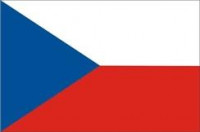 Tady má bydliště, ale NEVYKONÁVÁ zde podstatnou část své činnosti
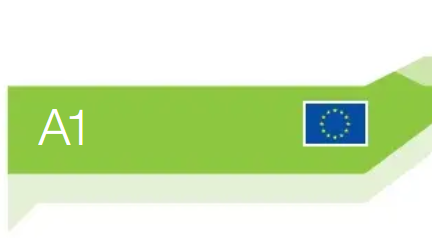 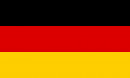 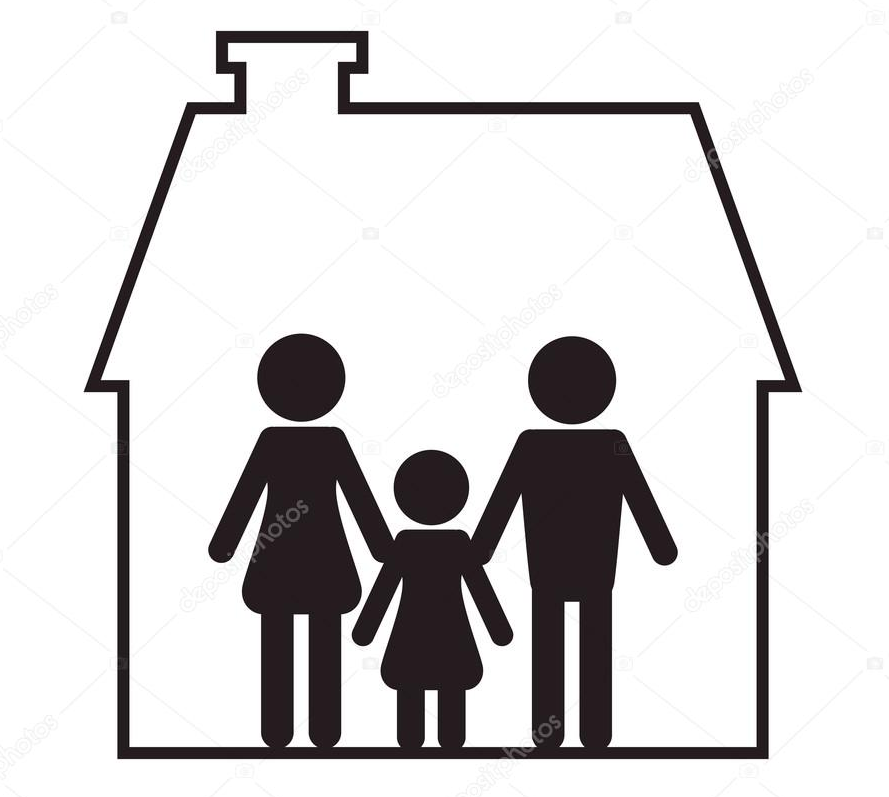 +
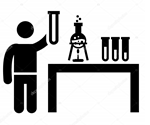 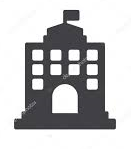 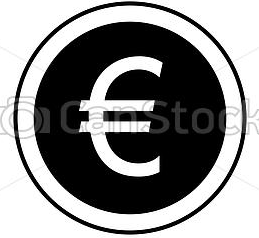 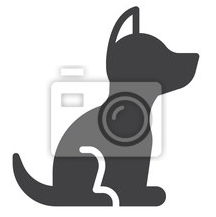 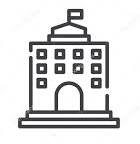 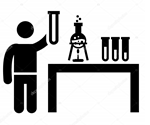 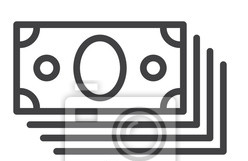 Varianta b) iii) budou se vztahovat právní předpisy sociálního zabezpečení Německa  A1 pro DE
PROBLÉM pro české mzdové účetní budou odvádět do německého systému SZ podle německých pravidel a sazeb
SZ do Německa
03/12/2021
17
Praktický průvodce použitelnými právními předpisy v Evropské ...Evropské unii (EU), Evropském hospodářském prostoru (EHP) a ve Švýcarskuhttps://ec.europa.eu/social/BlobServlet?docId=11366&langId=csPractical guide  on the applicable legislation in the European Union (EU), the European Economic Area (EEA) and in Switzerland.  https://ec.europa.eu/social/BlobServlet?docId=11366&langId=en
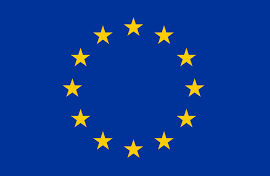 Část I: Vysílání pracovníků
Part I: Posting of workers
Část II: Výkon činnosti ve dvou nebo více členských státech1
Part II: Pursuit of activity in two or more Member States
Část III Určení bydliště, 
Part III Determination of Residence

Stránky ČSSZ -  Určení státu pojištění
https://www.cssz.cz/web/cz/urceni-statu-pojisteni
03/12/2021
18
EU/EHP a CH - Formulář A1  - určení státu příslušnosti k SZhttps://www.cssz.cz/web/cz/podani-zadosti-o-urceni-prislusnosti-883-2004-987-2009
EU, Norsko, Lichtenštejnsko, Island a Švýcarsko
Při vyslání zůstává pracovník v systému SZ vysílajícího státu
při SOUBĚHU činností  ve dvou nebo více členských státech se určuje země příslušnosti podle kritérií článku 13 Nařízení 883/2004 – důsledek -  příslušnost k SZ - dle bydliště a podstatné činnosti
Úhrady pojistného a nároky na dávky v zemi příslušnosti k SZ
V ČR  žádá o určení příslušnosti zaměstnavatel společně se zaměstnancem na příslušné OSSZ
Lhůty pro vystavení  osvědčení A1- 30 dnů
Nutno doložit průkazní materiály - smlouvy
Certificate PD A1 -  struktura potvrzení o státu určení k SZ je stejná ve všech členských zemích
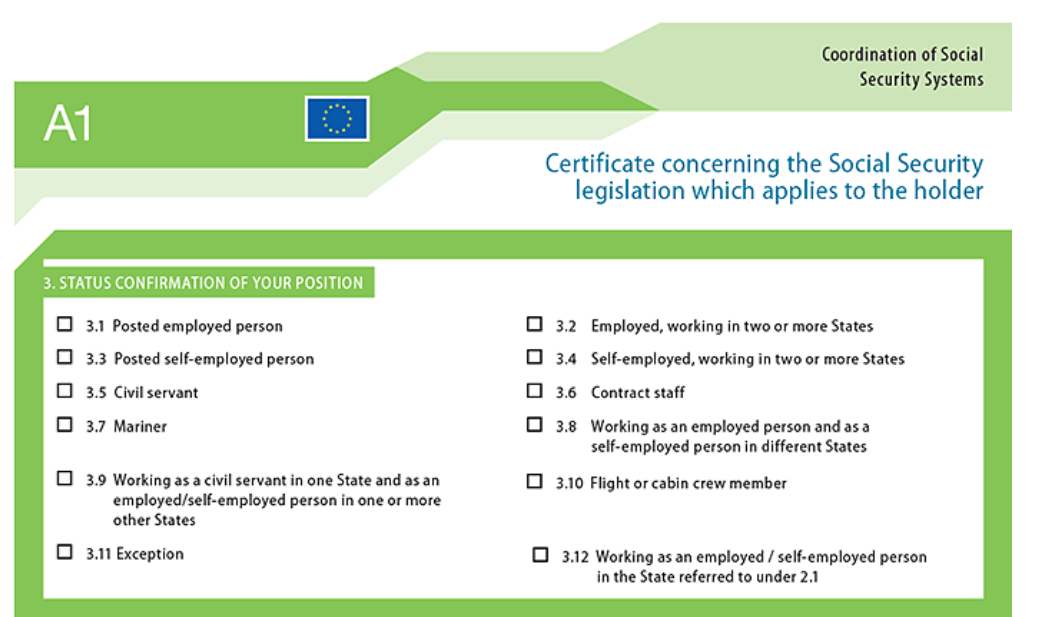 03/12/2021
19
Žádost o vystavení PD A1 https://www.cssz.cz/web/cz/podani-zadosti-o-urceni-prislusnosti-883-2004-987-2009
03/12/2021
20
Sociální zabezpečení - vyslání do třetích zemí světa  https://www.cssz.cz/web/cz/urceni-statu-pojisteni-mezinarodni-smlouvy
Třetí země světa, smluvní a nesmluvní
Smlouvy s 22 třetími zeměmi, z toho jen 11 států upravuje podmínky pro ZP
Nesmluvní státy
Pravidlo příslušnosti ke státu místa výkonu činnosti -  Lex Loci Laboris
Smluvní státy  
Pozor rozsah smluv nekryje celý rozsah sociálního zabezpečení 
Kolizní normy ve smlouvách vylučují právní předpisy druhého státu
Výjimka při vyslání osoba zůstane v SZ vysílajícího státu
Podání žádosti v ČR na příslušné OSSZ o vystavení XX/CZ 111 
Smlouvy se nemusí vztahovat na občany jiných států
Oblast SZ v ČR
03/12/2021
21
Pokračování PD A1
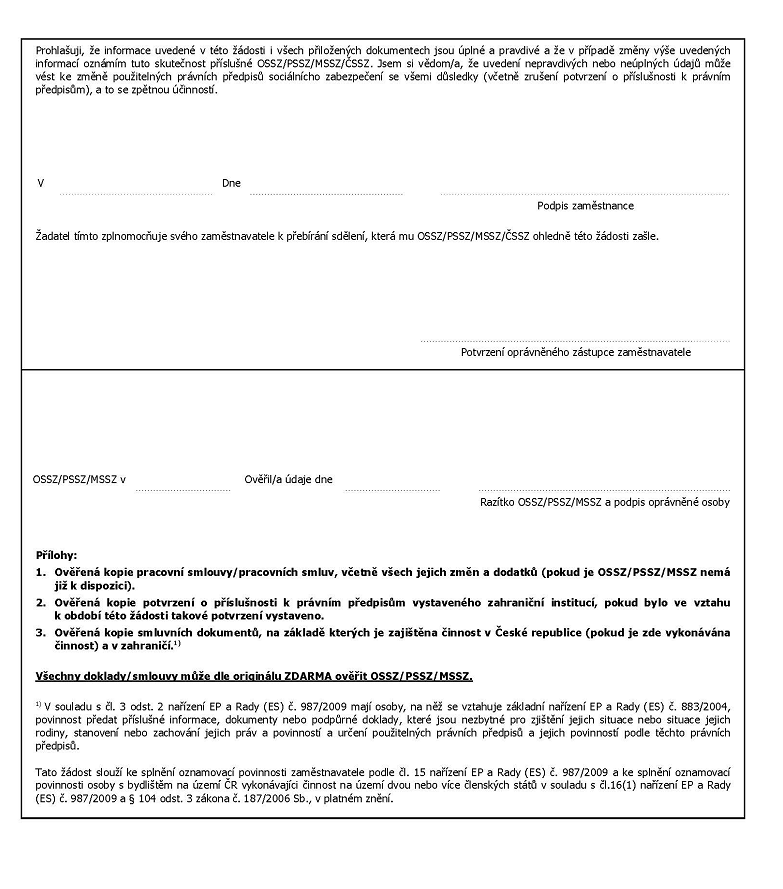 03/12/2021
22
Zpracování a odeslání žádosti o určení příslušnostihttps://www.cssz.cz/web/cz/podani-zadosti-o-urceni-prislusnosti-883-2004-987-2009
Zaměstnanec doloží referentce zaměstnavatele následující údaje: dobu vyslání, místo  pobytu a identifikaci organizace vyslání, smlouvu o vyslání nebo pozvánku na konferenci, místo ubytováníjde-li o souběh činnosti tak i výši odměny a pracovní doby u zahraničního zaměstnavatele
Referentka vyplní společnou Žádost o vystavení potvrzení o příslušnosti k právním předpisům sociálního zabezpečení a připraví vysílací dopis
Vyplněnou žádost podepíše zaměstnanec a zaměstnavatel (odpovědný referent VŠ, v.v.i.)
K žádosti přikládáme kopie pracovní smlouvy/pracovních smluv, včetně všech jejich změn a dodatků 
kopie smluvních dokumentů, na základě kterých bude vykonávána činnost v zahraničí 
V případě vyslání - vysílací dopis, smlouva o vyslání, pozvánka na konferenci
V případě souběhu i zahraniční pracovní smlouvu, výše příjmů v zahraničí a v tuzemsku,  nájemní smlouvu či jiné potvrzení k prokázání bydliště
U cizinců z třetích zemí i pas a zaměstnaneckou kartu nebo Povolení k pobytu za účelem vědeckého výzkumu na území ČR

Žádost je možné poslat datovou schránkou na OSSZ, lhůta pro vyřízení je 30 dnů
Pokud se nestihne vyřídit před odjezdem, vyžádáme si potvrzení o podání žádosti o A1
03/12/2021
23
Zdravotní pojištění při mobilitách  EU/EEA + CH - Formulář A1 a S1 https:/// europa.eu/youreurope/citizens/work/social-security-forms
EU, Norsko, Lichtenštejnsko, Island a Švýcarsko
EHIC  - pro občany EU/EEA+CH , NE pro  třetizemce (zelený průkaz VZP jen v ČR)
EHIC nezbytná péče všude v EU, pozor na spoluúčast
Mobilita do jiného státu -  vyslání nebo souběh činností
Získat A1 potvrzení k příslušnosti určité země
Pobyt 6 měsíců, žádat o potvrzení S1, registrace v  zahraničí pro účely krytí zdravotní péče (Registering for health care cover) 
Plná péče ve státě pojištění (SP a ZP) a Plná péče ve státě bydliště při mobilitě přes  S1 s výpomocnou pojišťovnou v zahraničí
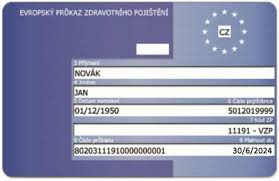 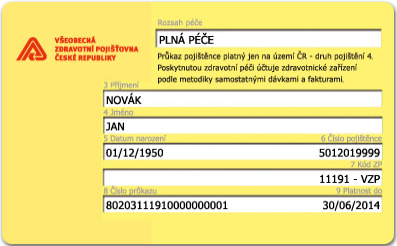 03/12/2021
24
Daně z příjmu ze závislé činnosti v mezinárodním měřítku
V ZDP je zaměstnanec definován jako poplatník s příjmy ze závislé činnosti. Za příjmy ze závislé činnosti jsou pak považovány: 
příjmy z pracovněprávního poměru podle ZP, 
další druhy příjmů, jako funkční požitky, atd…
Zdanění závislé činnosti je upraveno v bilaterálních smlouvách o zamezení dvojího zdanění (SZDZ) podle modelové smlouvy OECD, pro nás důležitý  článek 15  „Příjmy ze zaměstnání“, který stanoví:
Primární právo na zdanění má stát zdroje příjmů  ALE za splnění 3 podmínek:
příjemce příjmu je zaměstnán ve druhém státě po jedno nebo více období nepřesahující v úhrnu 183 dny v jakémkoliv dvanáctiměsíčním období začínajícím nebo končícím v příslušném daňovém roce a
odměny jsou vypláceny zaměstnavatelem nebo za zaměstnavatele, který není rezidentem druhého státu, a
odměny nejdou k tíži stálé provozovny, kterou má zaměstnavatel ve druhém státě.
Pokud vyslání překročí  183 dnů, bude nárok na zdanění příjmů ze závislé činnosti náležet státu, kam byl pracovník vyslán, a to od prvního dne vykonávání této činnosti.	
Je-li posuzovaná  osoba daňovým rezidentem druhého státu, bude mít  nárok na zdanění druhý stát
Poznámka: Některé SZDZ obsahují výjimku pro akademické pracovníky ( Německo, Itálie…)
03/12/2021
25
Zálohy na daň z příjmů ze závislé činnosti -  kde platit ?
V případě, že vyslání překročí 183 dní, vysílající organizace se registruje u daňového úřadu v místě, kam byl pracovník vyslán, pro účel platby daně ze závislé činnosti
Vysílající organizace požádá českého správce daně o zproštění povinnosti odvádět zálohy dle § 38h odst. 12 ZDP. ( k tomu potřebuje potvrzení o daňové rezidenci poplatníka v druhém státě)

Daňový poplatník si zažádá nejpozději po ukončení daňového období o potvrzení daňového domicilu příslušné země, v této zemi pak daní celosvětové příjmy
V daňovém přiznání v první zemi žádá o přeplatky na zálohách  daně z příjmu.
Používá metody vyloučení dvojího zdanění dle příslušné SZDZ aby zamezil dvojímu zdanění.

Kritéria pro určení daňového domicilu (rezidence) 
Článek 4 smlouvy o zamezení dvojímu zdanění 
 Zákony o dani z příjmů příslušných zemí
O daňový domicil  v ČR se žádá na Finančním úřadě a je nutné doložit důkazní materiály -  pracovní smlouvu, nájemní smlouvu, že zde žijete s rodinou, potvrzení o zálohách a zdanitelném příjmu, 100 Kč
Některé státy vyžadují potvrzení o daňovém domicilu ověřené superlegalizací -  Apostila (kolek 100 Kč)

Pokud bude český zaměstnanec daňovým rezidentem v jiné zemi než v ČR, tak nemá v ČR nárok na uplatnění slev a daňového zvýhodnění v ČR (na nezaopatřené rodinné příslušníky školkovné, atd..), pozor na Home office v zahraničí.    
Naopak cizinec daňový rezident v ČR na benefity nárok má.
03/12/2021
26
Zdravotní pojištění při vyslání do třetích zemí světa
Třetí země světa, smluvní a nesmluvní
Obecně -  zdravotní pojištění sjednat ve státě výkonu práce
Smluvní státy pro zdravotní pojištění s ČR  -  neaplikuje se na turistické pobyty a studium
Albánie, Černá Hora, Izrael, Japonsko, Severní Makedonie, Srbsko, Sýrie, Tunisko, Turecko, USA,, asociační dohody Alžírsko, Maroko, Brexit -  Velká Británie
nutná a neodkladná péče – (vede k odvrácení ohrožení života nebo zdraví)
Vyřídit bilaterální formuláře XY/CZ 111  (ČSSZ)
zjistit si specifické podmínky pro každou zemi
výpomocná registrace u zahraniční ZP → Potvrzení o registraci
Nutné komerční připojištění -

Ostatní země nutno sjednat komerční zdravotní pojištění,  
Obecně - cestovní pojištění, pojištění úrazu a nemoci z povolání, pojištění odpovědnosti.
Vyslání delší než 6 měsíců možno požádat o vynětí z českého systému veřejného ZP podle § 2 odst. 5 zákona č. 48/1997 Sb. Podmínka -  osoba předloží doklad o zdravotním pojištění v hostitelském státě
03/12/2021
27
Administrativní povinnosti, které je nutné řešit před výjezdem (občan ČR)
* Koordinční nařízení nestanoví počet dnů, od kdy je nutné žádat. Kvůli kontrolám doporučováno
žádat i pro pracovní cesty kratší než 7 dnů, dochází-li k výkonu práce v prostorách jiné společnosti 
** Ohlašovací povinnost v zemích EU českým zaměstnavatelem  v případě vyslání zaměstnance
ve smyslu Směrnice EP a Rady (ES) č. 96/71/ES se nevztahuje na zahraniční pracovní cesty, kde nejsou poskytovány žádné služby
03/12/2021
28
Shrnutí - Co učinit před výjezdem a pobytem v zahraničí
Zjistit do jaké země pracovník vyjíždí - do EU/EHP, Švýcarska nebo do třetí země? 
Koho vysíláme Čecha, EU občana nebo rodinného příslušníka, nebo třetizemce ?
Pro pobyty  7 dnů – zajistit si předem písemnou dohodu mezi organizací vysílací, hostitelskou a vysílanou osobou s náležitostmi - identifikace smluvních stran, účel, doba a místo pobytu, v čí prospěch je činnost vykonávána (pozor na vykonávání služby v zahraničí)
Další případné podrobnosti dohody: místo pracoviště pro účely cestovních náhrad, popis pracovní činnosti, pracovní výkazy, zprávy, náhrady za využití přístrojů, BOZP, pracovní doba, dovolená, výše mzdy a měnu ve které bude vyplácena, řešení SZ, ZP, pojištění úrazové, cestovní, odpovědnosti, při době vyslání  >183 dnů zálohy na daň z příjmu
Pro EU - vyřídit osvědčení „A1“ příslušnost k systému SZ, delší vyslání jak 6 měsíců S1 pro ZP,
Pokud poskytujeme zahraniční organizaci SLUŽBY  ve smyslu Směrnice 96/71/ES notifikační povinnost vysílací organizace vůči lokálnímu úřadu, dodržet pracovní podmínky
Pro třetí  země - v předstihu víza, je-li uzavřena smlouva o SZ pak bilaterální „ A1“, pojištění zdravotní, cestovní, úrazové, odpovědnosti. 
Pozor na “Home office“  v zahraničí – řešit kam platiti odvody na SZ, ZP a  zálohy na daň z příjmu viz live stream   https://akce.deloitte.cz/akce/21-10-20-kde-platit-pojistne/
03/12/2021
29
Čím zaměstnance vybavit na cestu
Na každý výjezd a pobyt v zahraničí  potřebujete
Zvací dopis /pozvánku na konferenci/dohodu o spolupráci nebo hostování  v jazyce hostitelské země
Cestovní pas, v EU ID kartu, třetizemec Povolení k dlouhodobému pobytu na území ČR 
Do zemí  EU/EEA + Švýcarska 
A1 potvrzení o vaší příslušnosti k právním předpisům  SZ, EHIC – modrý průkaz zdravotního pojištění
Pro pobyty  6 měsíců - S1 pro registraci ke zdravotnímu pojištění v hostitelské zemi  
Při vyslání ve smyslu „Směrnice 97/71/ES  o vysílání pracovníků za účelem poskytování služeb
Pracovní smlouva v jazyce  hostitelské země  a  potvrzení o výši hrubého měsíčního příjmu
Do třetí země  
Vízum,  pobytové oprávnění, pracovní oprávnění nebo doklad pro výjimku – vědec, akademik 
Potvrzení o ubytování nebo adresa bydliště v hostitelské zemi – hotel, univerzitní koleje, privát
Prokázání  finančního  zajištění,  někdy zpáteční letenky, zejména  pokud jedete s rodinou
Komerční zdravotní pojištění  pro nesmluvní země, cestovní pojištění vždy
Pojištění úrazu a nemoci z povolání, pojištění odpovědnosti za škodu třetím osobám
Zdravotní potvrzení o bezinfekčnosti – dle podmínek COVID 19
Pozor na mezinárodní sankce např. Iránci nepřidělí vízum do některé hostitelské země
03/12/2021
30
Kde hledat informace k výjezdům a pobytům v zahraničí
ČSSZ -  určení státu pojištění https://www.cssz.cz/web/cz/urceni-statu-pojisteni
Kancelář zdravotního pojištění  http://www.kancelarzp.cz/cs/pojistenci/prava-naroky-eu 
Evropský průkaz zdravotního pojištění https://ec.europa.eu/social/main.jsp?catId=559&langId=cs
MV ČR Cestování po EU/Schengenu – třetizemci  https://www.mvcr.cz/clanek/cestovani-po-eu-schengenu-286796.aspx?q=Y2hudW09NA%3d%3d
Vyslaní pracovníci – Posted workers  https://europa.eu/youreurope/citizens/work/work-abroad/posted-workers/index_cs.htm
Standard forms for social security rights  https://europa.eu/youreurope/citizens/work/social-security-forms/index_en.htm#shortcut-1 
Dvoustranné smlouvy o  SZ - https://www.mpsv.cz/dvoustranne-smlouvy-o-socialnim-zabezpeceni
Přehled SZDZ https://www.mfcr.cz/cs/legislativa/dvoji-zdaneni/prehled-platnych-smluv 
ANAG: Zaměstnávání cizinců na území české republiky, M. Daněk, M. Vyškovská, J. Fojtíková
Live stream Deloitte  https://akce.deloitte.cz/akce/21-10-20-kde-platit-pojistne/ 
https://europa.eu/youreurope/business/human-resources/posted-workers/posting-staff-abroad/index_cs.htm
03/12/2021
31
Jak cestovat do UK
Webinář, který je plánován britskou rektorskou konferencí a grantovou agenturou a tom, jak cestovat do UK
Immigration routes to the UK for international researchers - short-term mobility 
Date and time: Wed, 12 January 2022  09:00 – 19:00 CET
https://www.universitiesuk.ac.uk/latest/events/immigration-routes-uk-international
Register here
https://www.eventbrite.co.uk/e/immigration-routes-to-the-uk-for-international-researchers-tickets-212489801717
03/12/2021
32
Publikace https://vydavatelstvi.vscht.cz/katalog
O vytištěnou verzi publikace požádejte autorku e-mailem : mittnera@vscht.cz
03/12/2021
33
Více informací pro vyslání s poskytováním služeb v zahraničí (EU) https://europa.eu/youreurope/citizens/work/work-abroad/posted-workers/index_cs.htm v  praktická příručka o vysílání pracovníků  a v krátké příručce o vysílání pracovníkůhttps://op.europa.eu/cs/publication-detail/-/publication/8ac7320a-170f-11ea-8c1f-01aa75ed71a1/language-cshttps://op.europa.eu/cs/publication-detail/-/publication/bdfce566-1198-11ea-8c1f-01aa75ed71a1/language-cs
03/12/2021
34
Děkuji za pozornost !
Ing. Anna Mittnerová
Anna.mittnerová@vscht.cz

Vysoká škola chemicko-technologická v Praze, 
Zahraniční oddělení


Uveďte původ, Neužívejte komerčně, CC BY-NC
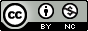 03/12/2021
35